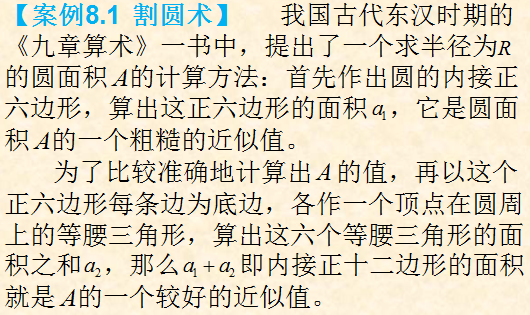 第一节     数项级数的概念
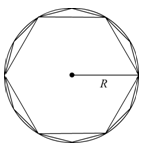 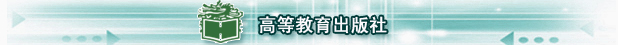 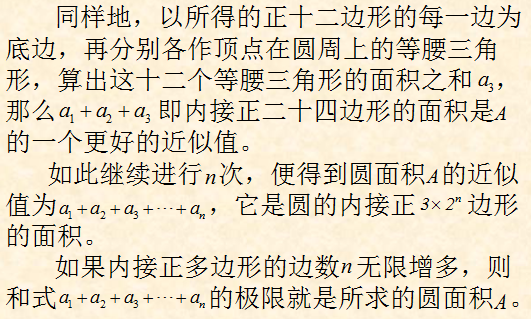 第一节    数项级数的概念
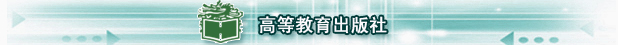